Raccoon on His Ownby Jim Arnosky
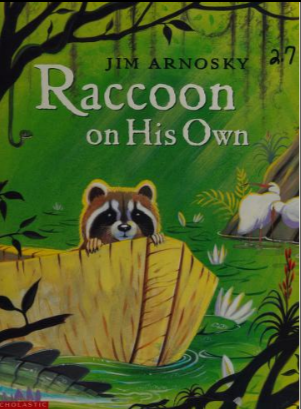 Arnosky, Jim. Raccoon on His Own. Puffin Books, 2003.​​​​​​​​​​​
https://youtu.be/u2upofRidns
Unit 5
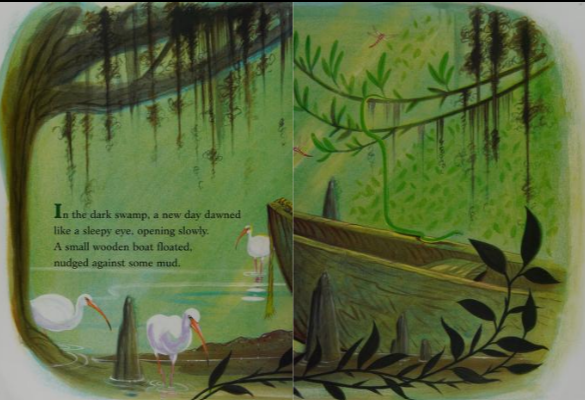 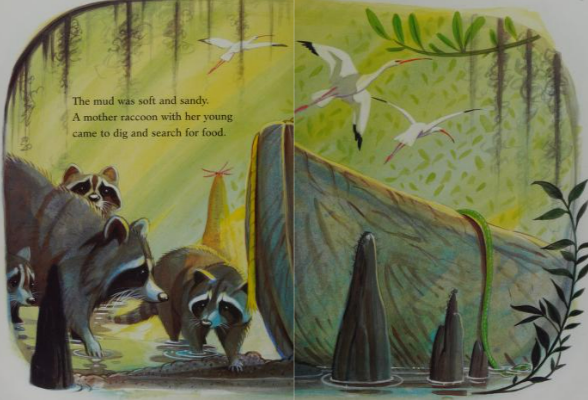 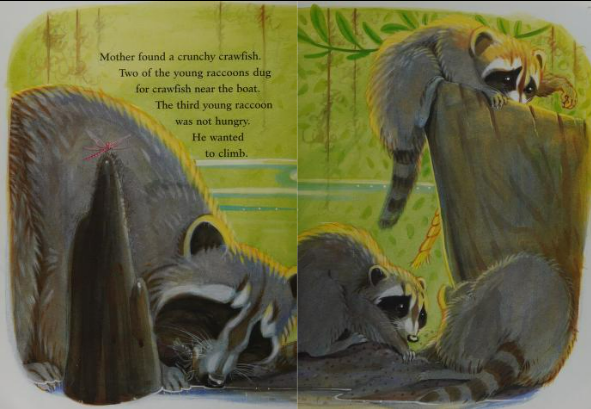 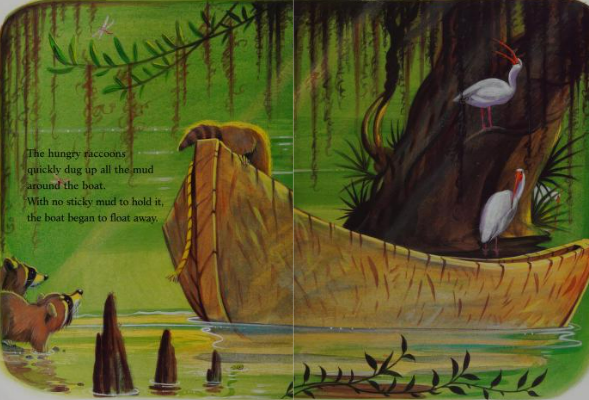 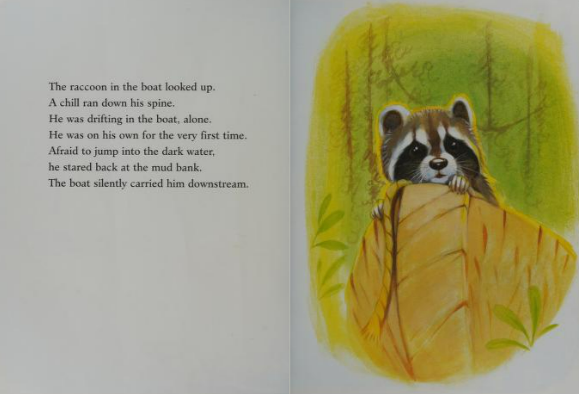 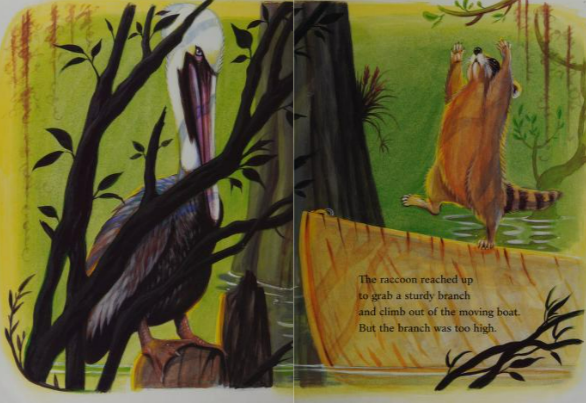 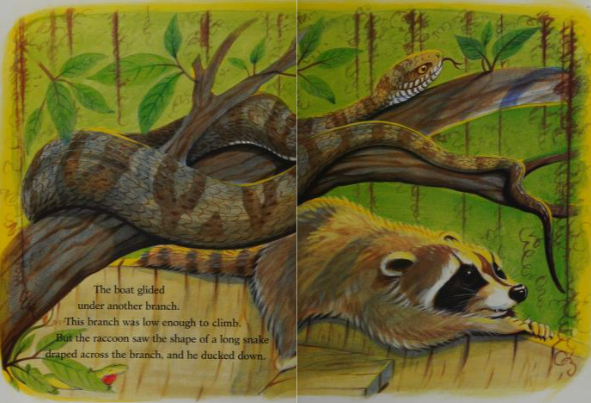 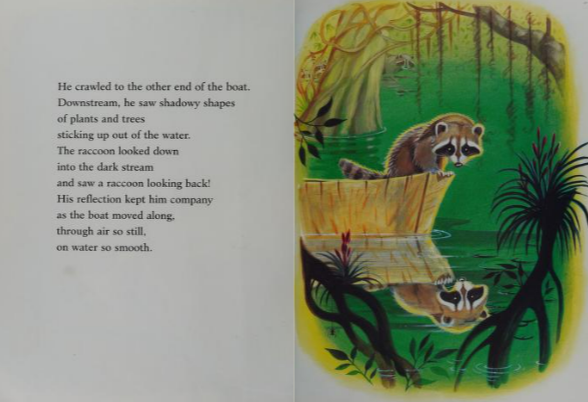 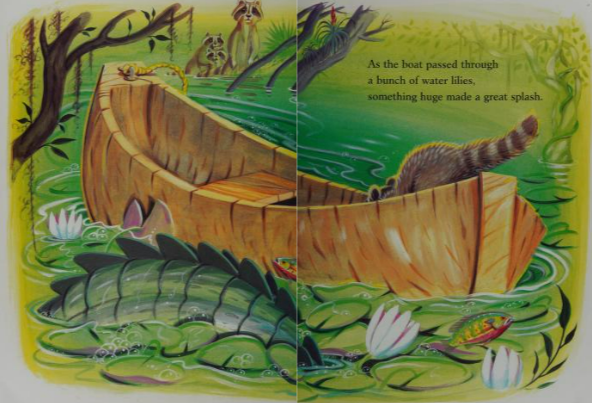 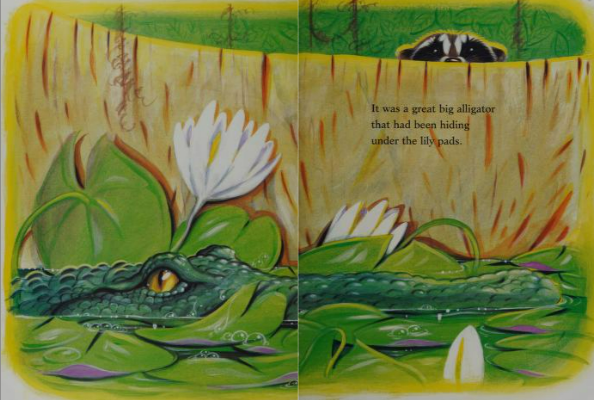 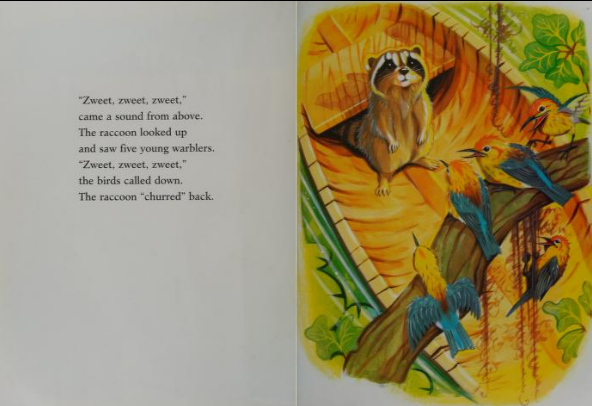 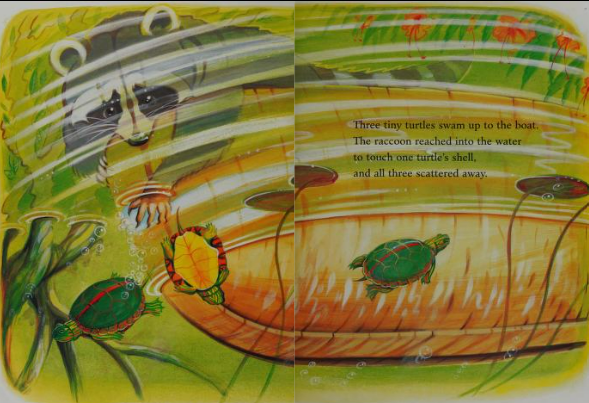 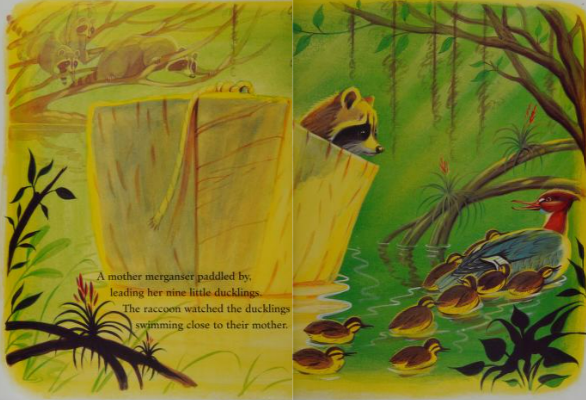 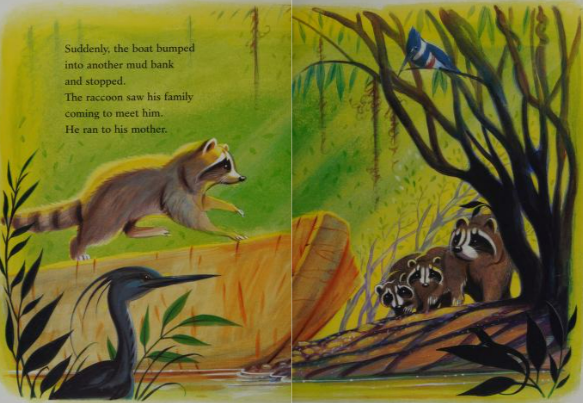 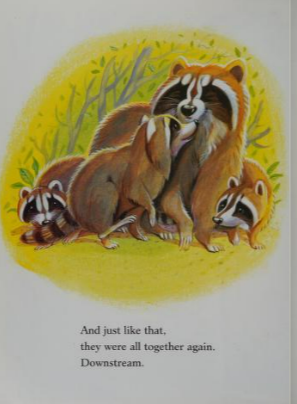